Essential Programs & Services (EPS)Important Web Links
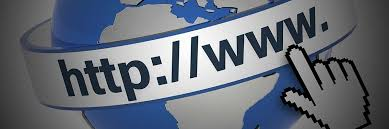 Maine DOE – Home Page
https://www.maine.gov/doe/home
2
Maine DOE - FUNDING
https://www.maine.gov/doe/funding
3
Maine DOE – Budgets & Accounting
https://www.maine.gov/doe/funding/accounting
4
Maine DOE – Fiscal Reports
https://www.maine.gov/doe/funding/reports
5
Maine DOE – Fiscal Review, Compliance, & Audit
https://www.maine.gov/doe/funding/fiscalreview
6
Maine DOE – Essential Programs & Services (EPS)
https://www.maine.gov/doe/funding/gpa/eps
7
Maine DOE – EPS Resources
https://www.maine.gov/doe/funding/gpa/eps/resources
8
Maine DOE – School Finance Training Materials
https://www.maine.gov/doe/funding/training-materials
9
Maine DOE – Help Desk Website
https://www.maine.gov/doe/data-reporting/collection/helpdesk
10
NEO – Maine Education Data Management System
https://neo.maine.gov/DOE/NEO/Dashboard/Home/Index/
Click Here
11
Student Data Needs
October 1st Enrollment Report (Public Schools & CTE):
Attending Students – those student attending a school in your district
Resident Students – those students that reside in a town in your district
Superintendent Transfer Students – those students that reside in a town outside of your district, but for purposes of the EPS calculation will be counted as a resident of your district.
Equivalent Instruction Students – Home School students taking a course(s) in your district.
Economic Disadvantaged Students – Currently defined as any student that meets the qualifications for federal free or reduced lunch.
English Learners – students that are identified as English learners.
Special Education Students – students identified as special education students.
CTE Enrollment – Students enrolled in CTE programs.
Synergy – State’s Student Information System
https://www.maine.gov/doe/data-reporting/collection/helpdesk/resources/synergy_instructions
12
Student Data Verification
NEO – New Education Ontology (yes, someone liked the Matrix)
https://neo.maine.gov/DOE/NEO/Dashboard/Home/Index/
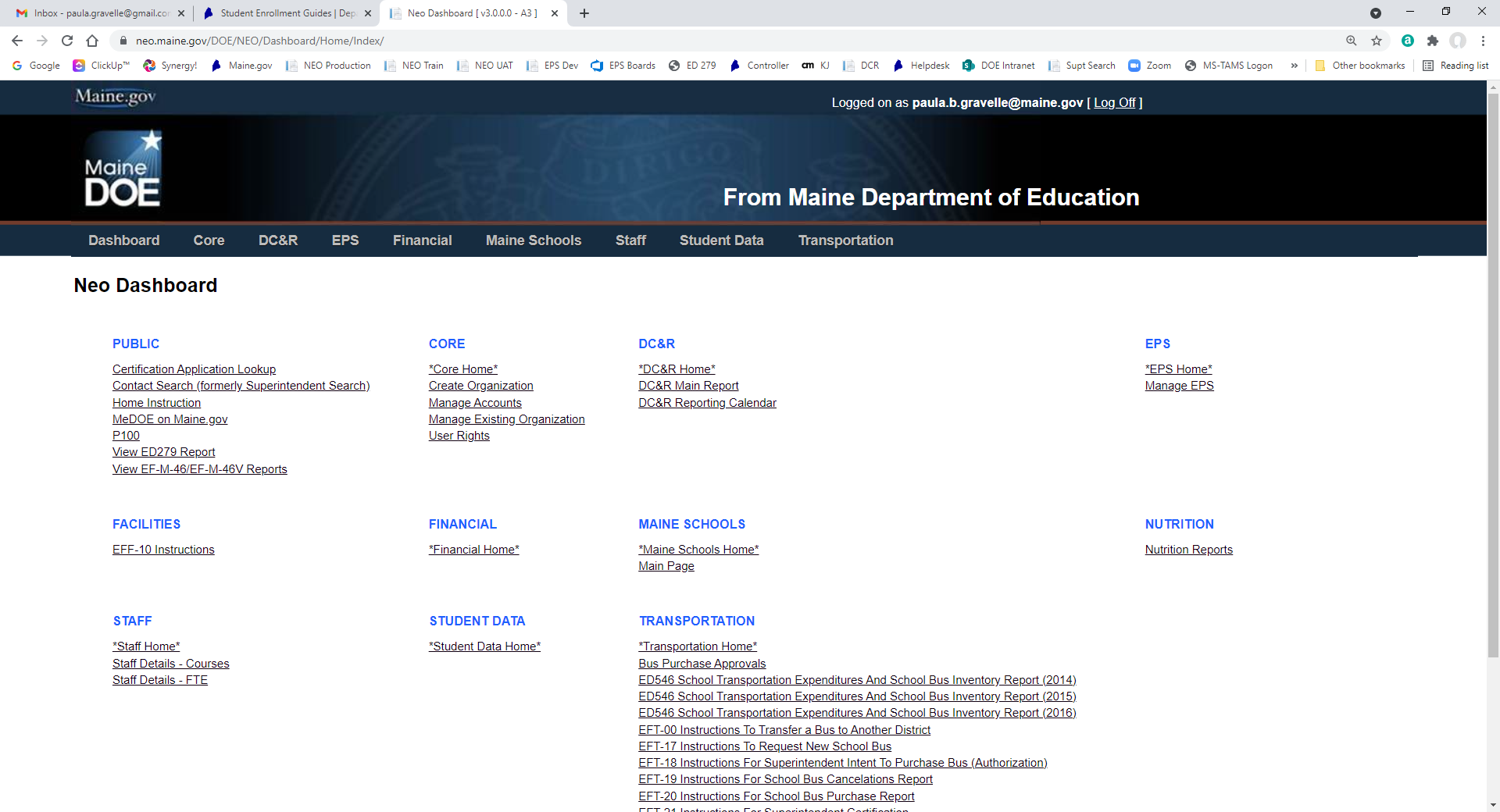 Click Here
13
Student Data Verification
Student Reports
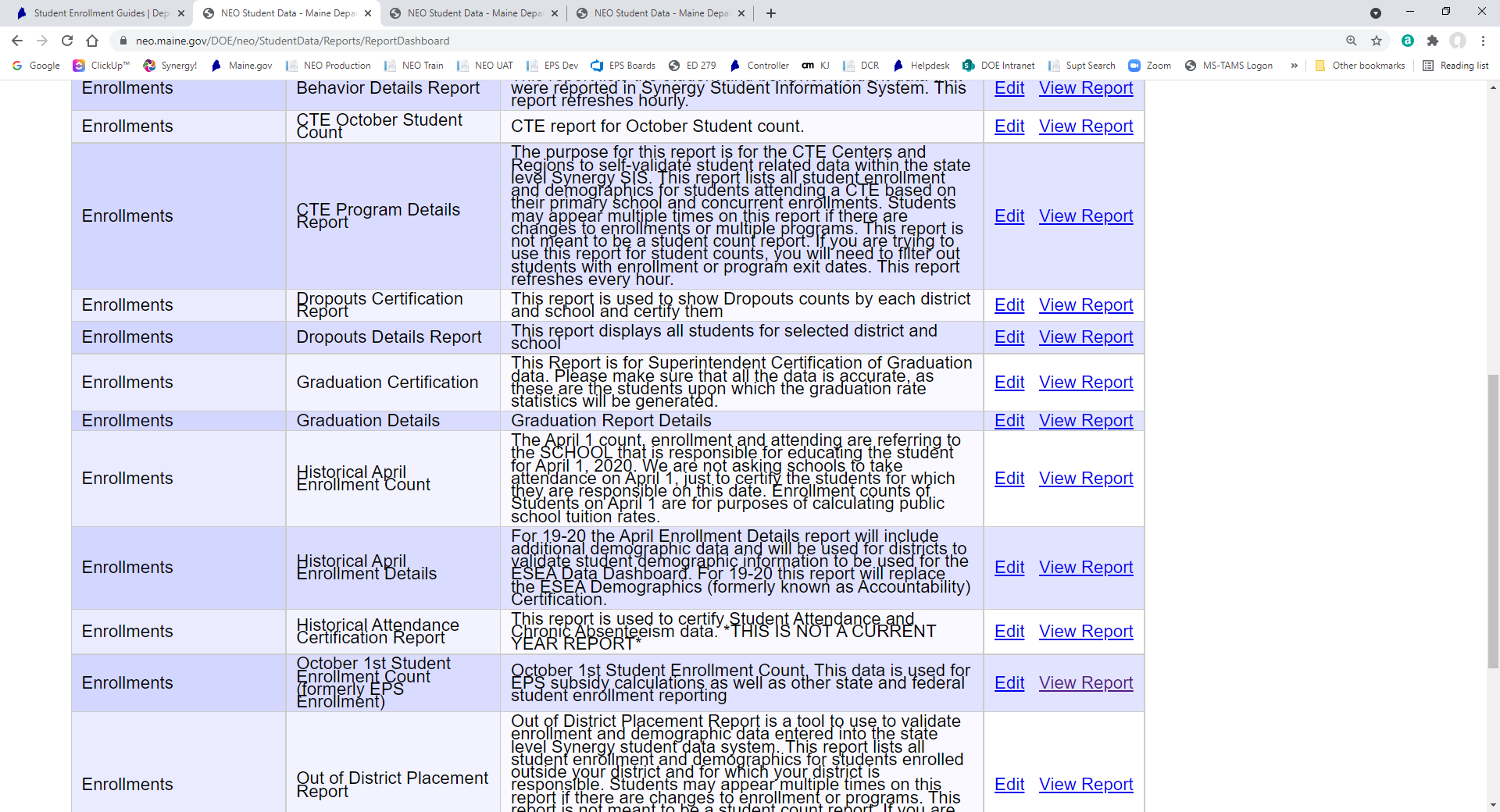 Click Here
14
Student Data Verification
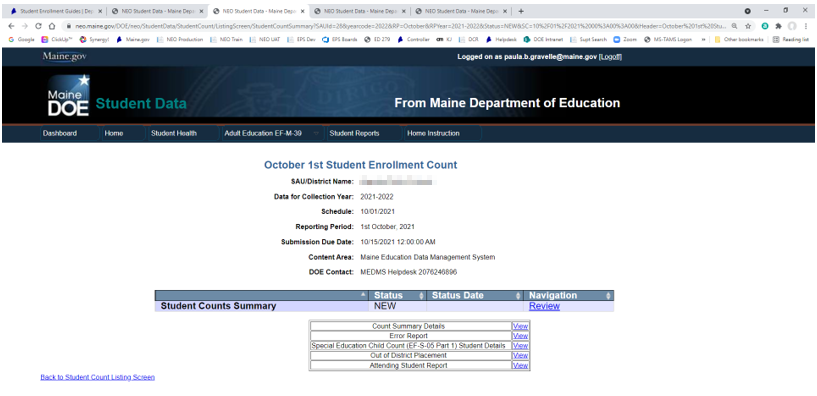 15
Student Data Verification
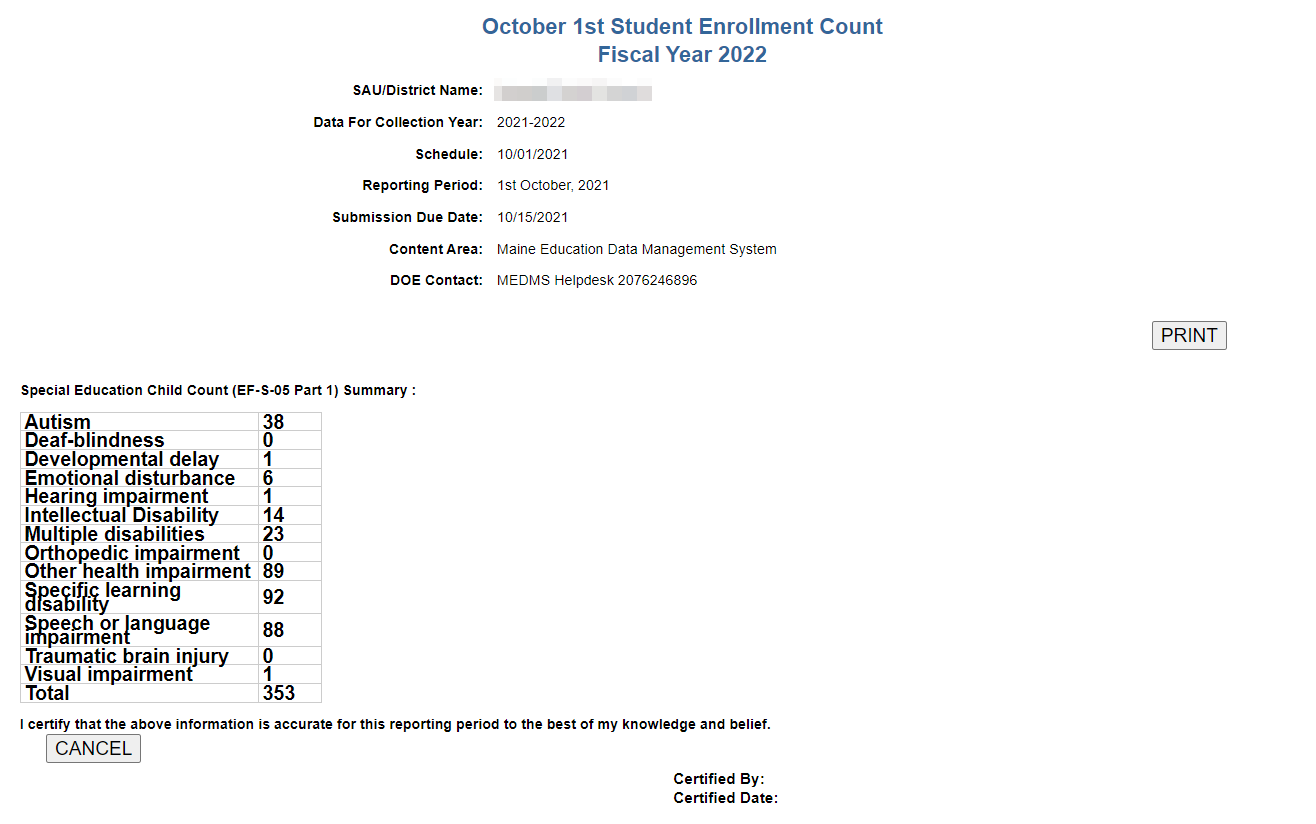 16
Student Data Verification
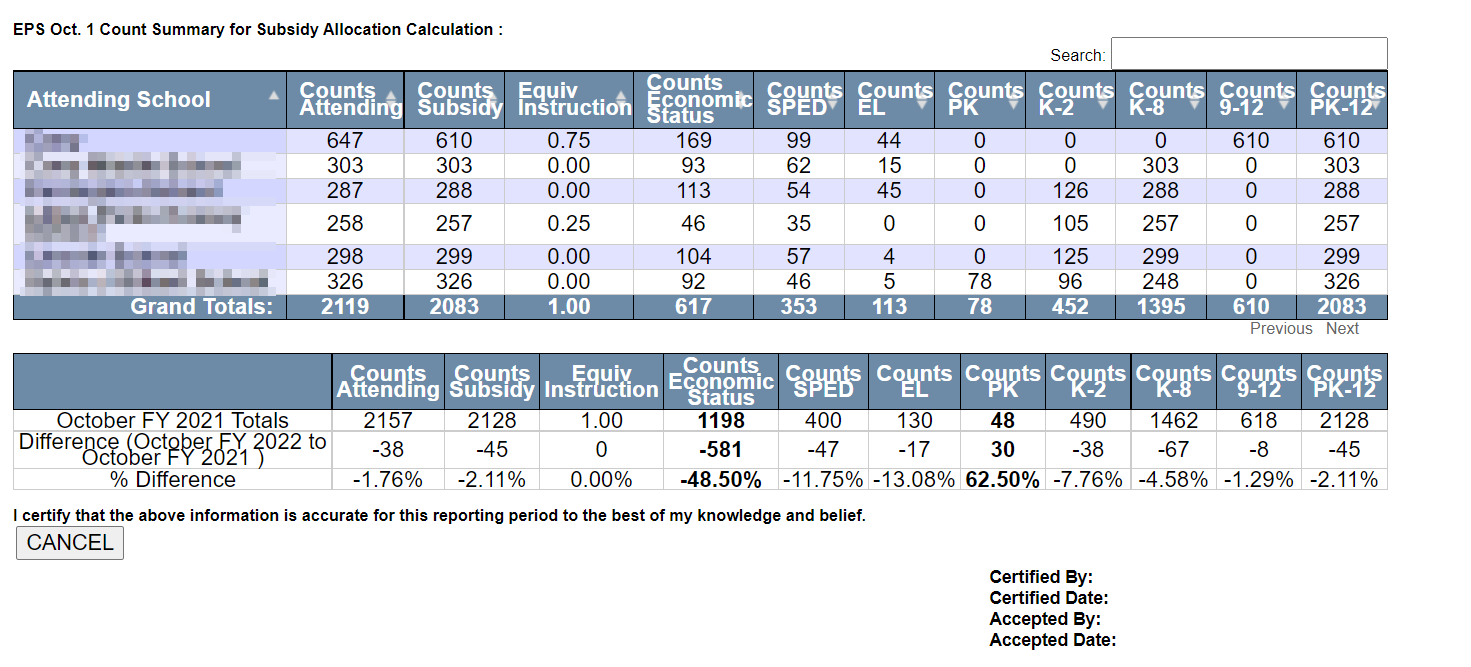 17
Student Data Verification – Count Summary Details Report
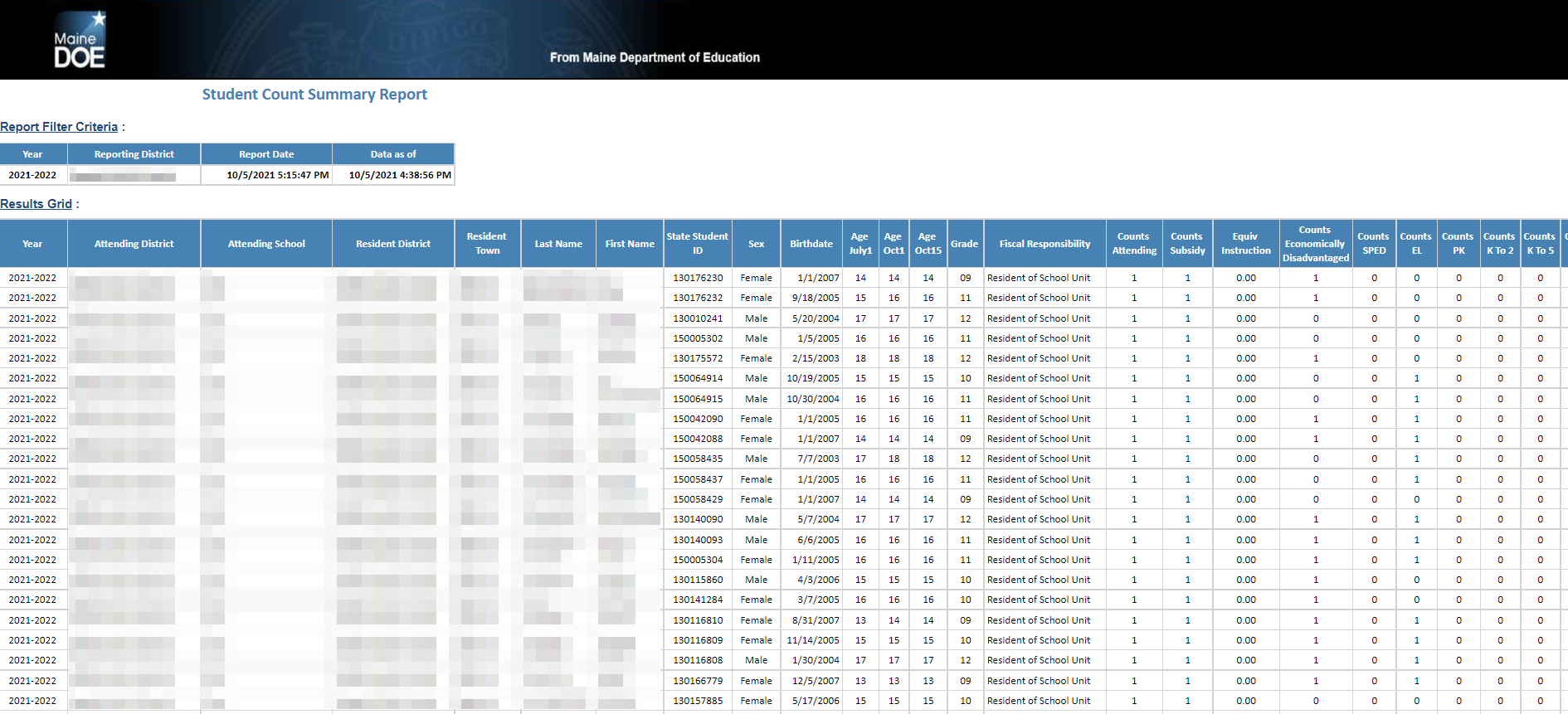 18
Staff Data Verification
NEO – New Education Ontology (yes, someone liked the Matrix)
https://neo.maine.gov/DOE/NEO/Dashboard/Home/Index/
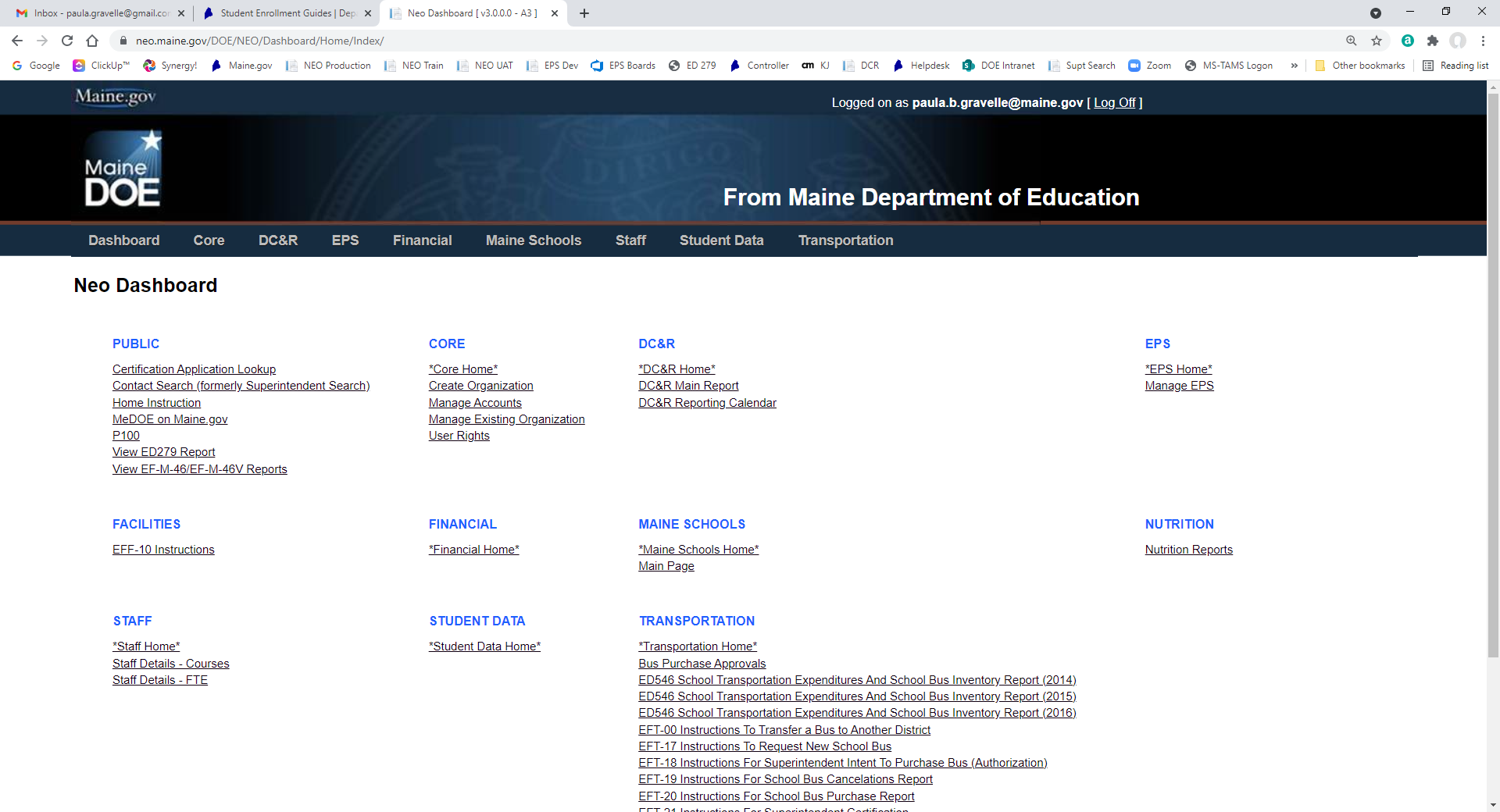 Click Here
19
Staff Data Verification
Click Here
20
Staff Data Verification
Click Here
21
Staff Data Verification
Click Here
22
Staff Data Verification
Click Here
23
Federal Emergency Relief Programs
https://www.maine.gov/doe/covid-19/fedrelief
Click Here
24
ESEA Federal Programs - Titles
https://www.maine.gov/doe/learning/esea
Click Here
25
Office of Special Services
https://www.maine.gov/doe/learning/specialed/fiscal
Click Here
26
State of Maine – Master Agreements
https://www.maine.gov/dafs/bbm/procurementservices/reports/contract-search
Click Here
27
Help Desk - Again
https://www.maine.gov/doe/data-reporting/collection/helpdesk
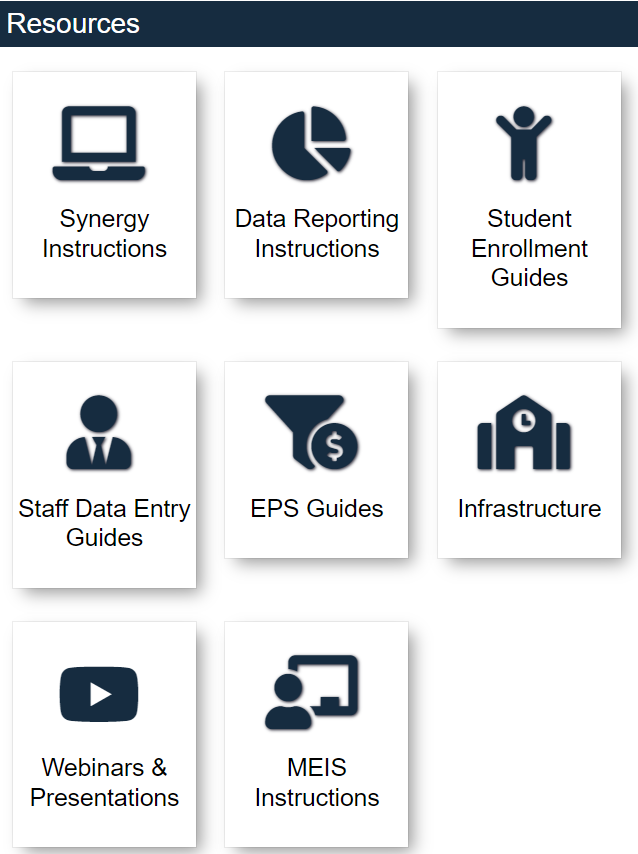 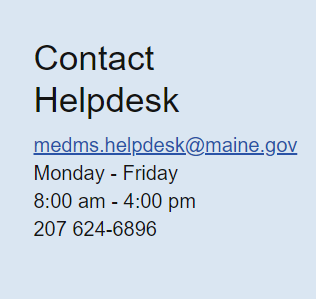 28
School Finance Team Contact Information
29
School Finance Team
30